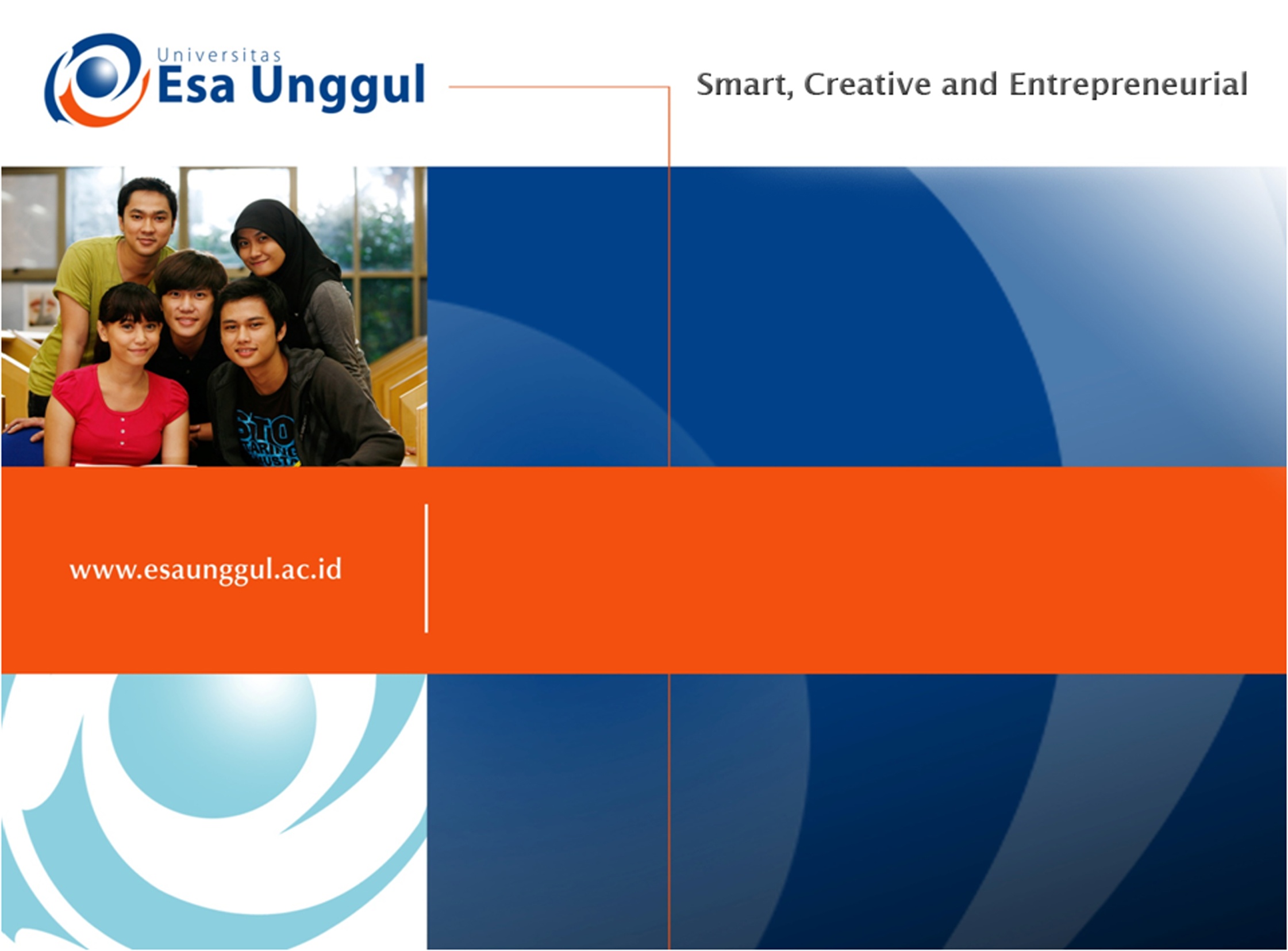 Peraturan Perundang-Undangan Anggun Nabila, SKM, MKM
Diskusi & Presentasi
Sejarah Perkembangan Pelayanan Publik
Pemerintah pada awalnya dibentuk adalah untuk menjamin terlaksananya ketertiban masyarakat agar individu dalam masyarakat leluasa dalam menjalankan kegiatannya tanpa merasa terganggu oleh ancaman-ancaman baik dari lingkungan internal maupun lingkungan eksternal dalam masyarakat. Seiring berjalannya waktu, kebutuhan masyarakat menjadi semakin kompleks dan berkembang. Fungsi dan peran pemerintahpun menjadi semakin luas dalam kehidupan bermasyarakat. 
Pemerintah sebagai organisasi hukum tertinggi dalam suatu negara mempunyai fungsi primer maupun fungsi sekunder.
Fungsi primer pemerintah terdiri dari fungsi pelayanan dan fungsi pengaturan. Sedangkan fungsi sekunder pemerintah terdiri dari fungsi pembangunan dan fungsi pemberdayaan
Fungsi pelayanan merupakan salah satu fungsi primer yang harus dijalankan pemerintah untuk mencapai tujuan Negara Indonesia. Pelayanan berarti melayani suatu jasa yang dibutuhkan oleh masyarakat dalam segala bidang. Kegiatan pelayanan kepada masyarakat merupakan salah satu tugas dan fungsi administrasi negara. Administrasi Negara sangat erat kaitannya dengan pelayanan publik, dimana yang menjadi tujuan dari administrasi negara itu sendiri salah satunya adalah memberikan pelayanan publik.
tiga fase perkembangan pelayanan publik
Old Public Administration
Perspektif pertama yang merupakan perspektif klasik berkembang sejak tulisan Woodrow Wilson di tahun 1887 yang berjudul “the study of administration”. Terdapat dua gagasan utama dalam perspektif ini:
Menyangkut pemisahan politik dan administrasi.
Membicarakan bahwa administrasi publik seharusnya berusaha sekeras mungkin untuk mencapai efisiensi dalam pelaksanaan tugasnya
New Public Management
Menggunakan pendekatan sektor swasta dan pendekatan bisnis dalam sektor publik.
New Public Service
Denhardt dan Denhardt (2000) menegaskan bahwa ”public servants do not deliver customer service; they deliver democracy”. Dengan demikian maka sebuah pemerintahan atau institusi pemerintahan tidak seharusnya dijalankan seperti sebuah perusahaan, tetapi memberi pelayanan kepada masyarakat secara demokratis: adil, merata, tidak diskriminatif, jujur, dan akuntabel.
Oleh karena itu…
Untuk meningkatkan kualitas  dan menjamin penyediaan pelayanan publik sesuai   dengan asas-asas umum pemerintahan dan  korporasi yang baik serta untuk memberi perlindungan bagi setiap warga negara dan penduduk dari penyalahgunaan wewenang di dalam penyelenggaraan pelayanan publik, dengan Persetujuan Bersama DEWAN PERWAKILAN RAKYAT REPUBLIK INDONESIA dan PRESIDEN REPUBLIK INDONESIA, maka pada tanggal 18 Juli 2009 Indonesia mensahkan Undang-Undang No 25 tahun 2009 tentang Pelayanan Publik.
Hirearki
UUD 1945 alinea ke-4
UU No 25 Tahun 2009 Tentang Pelayanan Publik
Peraturan Pemerintah No 96 Tahun 2012 Tentang Pelaksanaan UU No 25 Tahun 2009
Peraturan Presiden No 76 Tahun 2013 Tentang Pengelolaan Pengaduan Pelayanan Publik
Peraturan Pemerintah No 70 Tahun 2017 Tentang Penyelenggaraan Kewajiban Pelayanan Publik untuk Angkutan Barang dari dan ke Daerah Tertinggal, Terpencil, Terluar, dan Perbatasan
Peraturan Pemerintah No 97 Tahun 2014 Tentang Penyelenggaraan Pelayanan Terpadu Satu Pintu
Peraturan Daerah Kabupaten Bangka Tengah No 3 Tahun 2014
Peraturan Daerah Kabupaten Pesawaran No 11 Tahun 2015 Tentang Pelayanan Publik 
Peraturan Daerah Kabupaten Badung No 4 Tahun 2015 Tentang Penyelenggaraan Pelayanan Publik 
Peraturan Daerah Sumatera Barat No 6 Tahun 2015 Tentang Penyelenggaraan Pelayanan Publik 
Peraturan Daerah Balikpapan No 13 Tahun 2014 Tentang Penyelenggaraan Pelayanan Publik vv
Implementasi
IMPLEMENTASI PENERAPAN ASAS PELAYANAN PUBLIK YANG BAIK DALAM MENINGKATKAN KINERJA DI KANTOR KECAMATAN TUMIJAJAR, KABUPATEN TULANG BAWANG BARAT
Oleh Misbahul Hayati, Dr. H.S. Tisnanta, S.H., M.H., Satria Prayoga, S.H., M.H. Bagian Hukum Administrasi Negara Fakultas Hukum Universitas Lampung
Jenis-jenis Pelayanan yang ada di Kecamatan Tumijajar, antara lain: 1. Pembuatan Kartu Tanda Penduduk (KTP), 2. Pembuatan Kartu Kelurga (KK), 3. Surat keterangan, 4. Rekomendasi Ijin Mendirikan Bangunan (IMB), Lainnya.
Implementasi Penerapan Asas Pelayanan yang Baik dalam Meningkatkan Kinerja Organisasi Pelayanan Publik di Kantor Kecamatan Tumijajar yaitu adanya loket pelayanan administrasi terpadu yang baru-baru ini dimiliki oleh Kantor Kecamatan Tumijajar.
Di Kecamatan Tumijajar sendiri ada 1 kotak saran yang digunakan oleh Camat untuk memonitoring, dan mengevaluasi kinerja pegawai Kecamatan tersebut. Kotak saran tersebut juga jarang digunakan oleh masyarakat untuk memberi saran kepada pegawai di Kecamatan Tumijajar.
Permasalahan Pelayanan Publik
Sumber : http://nasional.kompas.com/read/2017/03/14/00574011/ombudsman.keluhan.masyarakat.terhadap.pelayanan.publik.semakin.meningkat
Komisioner Ombudsman RI Ninik Rahayu mengatakan, pihaknya menerima hampir 6.000 laporan dari masyarakat. Kemudian, pada tahun 2016, jumlah itu meningkat menjadi hampir 11.000 pelapor.
 
"Di awal 2017 yang baru tiga bulan ini laporan yang masuk sudah hampir 3.000 laporan. Kami apresiasi kepada masyarakat yang mulai tidak ragu untuk melaporkan persoalan pelayanan publik," kata Ninik di kantor Ombudsman, Jakarta, Senin (13/3/2017).
Ninik menyebutkan, berdasarkan jumlah laporan tersebut, kasus pertanahan menempati posisi tertinggi. Beberapa contoh kasus pertanahan seperti hak guna bangunan. Kemudian, diikuti kasus yang terkait dengan pemerintahan daerah. Misalnya, hak atas pendidikan dan hak atas kesehatan. Selain itu, kinerja kepolisian menempati urutan ketiga yang mendapat sorotan dari masyarakat.
 
"Mulai dari urusan SIM (Surat Izin Mengemudi), urusan STNK (Surat Tanda Nomor Kendaraan), urusan tindak lanjut terhadap laporan yang tidak ditindaklanjuti oleh pihak kepolisian," ujar Ninik. Tak hanya itu, lembaga peradilan juga masuk dalam pengaduan masyarakat. Lembaga peradilan, lanjut Ninik, menyumbangkan 20 persen buruknya pelayanan publik. Menurut Ninik, laporan yang datang ke Ombudsman karena tidak adanya tindak lanjut dari instansi yang bersangkutan.
Implementasi kebijakan publik dalam meningkatkan kualitas pelayanan program JAMKESMAS
Dalam perspektif implementasi kebijakan, unsur-unsur yang terkait dengan keberhasilan implementasi kebijakan harus saling terintegrasi dengan baik. Unsur-unsur tersebut meliputi: program/kebijakan itu sendiri harus jelas; siapa pelaksananya termasuk dukungan dananya,perencanaan waktu yang jelas dan terukur, keterlibatan pihak lain yang berkompeten seperti Perguman Tinggi atau lembaga lain yang berkompeten; dan kelompok sasaran yang di tuju Keberhasilan implementasi kebijakan merupakan keberhasilan semua pihak, baik pemerintah daerah (provinsi, kabupaten dan kota) maupun masyarakat.
Lanjutan …
Di tinjau dari segi Kendala dalam pelayanan kesehatan antara lain:
1)    Masih terdapat penolakan pasien Jamkesmas dengan alasan kapasitas rumah sakit sudah penuh (meskipun kasusnya sangat sedikit).
2)    Sistem rujukan belum berjalan dengan optimal,
3)    Peserta masih dikenakan biaya dalam mendapatkan obat, alat medis habis pakai
 4)    Penyediaan dan distribusi obat belum mengakomodasi kebutuhan pelayanan obat program Jamkesmas,
Permasalahan UU NO 25 TAHUN 2009
Birokrat yang tidak “becus”, itulah anggapan kita apabila mengalami kejadian di lempar dari satu pejabat ke pejabat berikutnya tanpa memperoleh informasi yang kita inginkan, apabila formulir yang sangat panjang harus diisi berkali-kali dan dikembalikan begitu saja kepada kita hanya karena lupa menambahkan suatu informasi yang sangat sepele.
Lanjutan….
Dalam pembuatan E-KTP dan BPJS/jamkesmas. Masalah timbul dari masyarakat sebagai konsumer tidak merasa puas dengan pelayanan yang diberikan, dan beberapa faktor internal pada kinerja pelayan publik pada kecamatan dan rumah sakit sebagai instansi tingkat pemerintahan yang berwenang baik dalam masalah pelayanannya seperti berapa lama pembuatan, kinerja pelayannya ataupun mengenai biaya.
Lanjutan…
Menurut Thoha 1995 dikutip oleh Hariyoso 2002. terdapat beberpa faktor yang mempengaruhi birokrasi dalam pengambilan keputusan 
a. Faktor budaya
b. Faktor Individu
c. Faktor Organisasi dan Manajeman
d. Faktor Politik
Kendala infrastruktur organisasi pemerintahan yang belum mendukung pola pelayanan prima yang diidolakan. Hal ini terbukti dengan belum terbangunnya  kaidah-kaidah atau prosedur-prosedur baku pelayanan yang memihak publik serta standar kualitas minimal yang semestinya diketahui publik selaku konsumennya di samping rincian tugas-tugas organisasi pelayanan publik secara komplit.